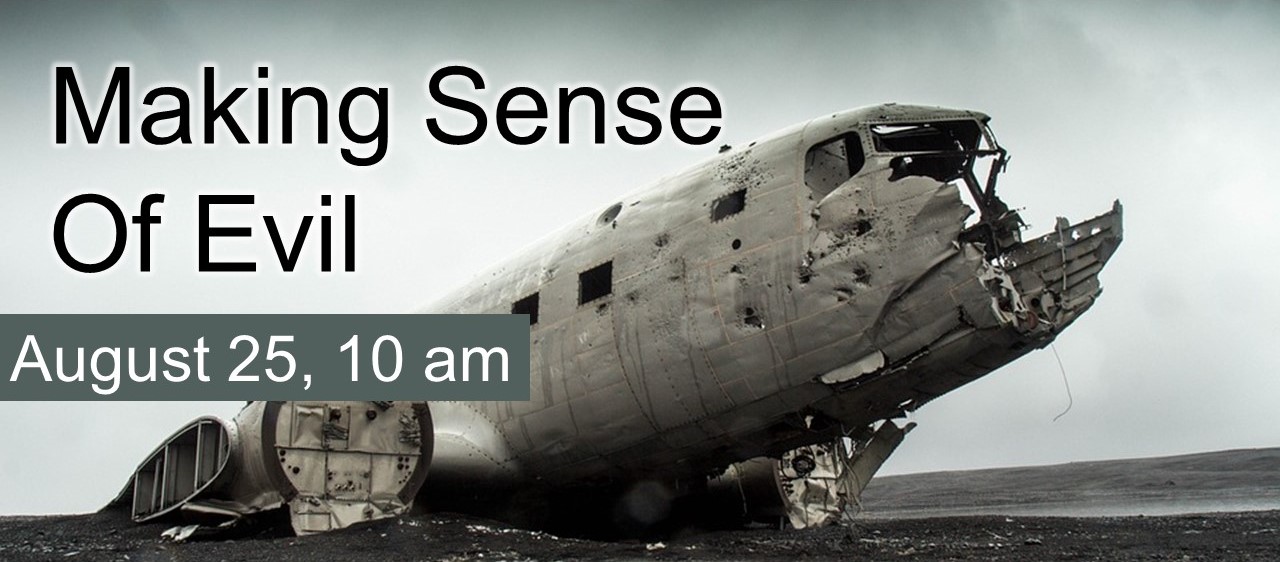 The Text of the Old Testament
The  Masoretic Text
Scriptures copied and preserved by scribes 
Ezra 7:6, 10
Luke 10:25f

The Masorete scribes 
AD 500-1000
From “masora” (tradition) 
Goal – faithfully preserve the tradition                                              of the text in Jesus’ day
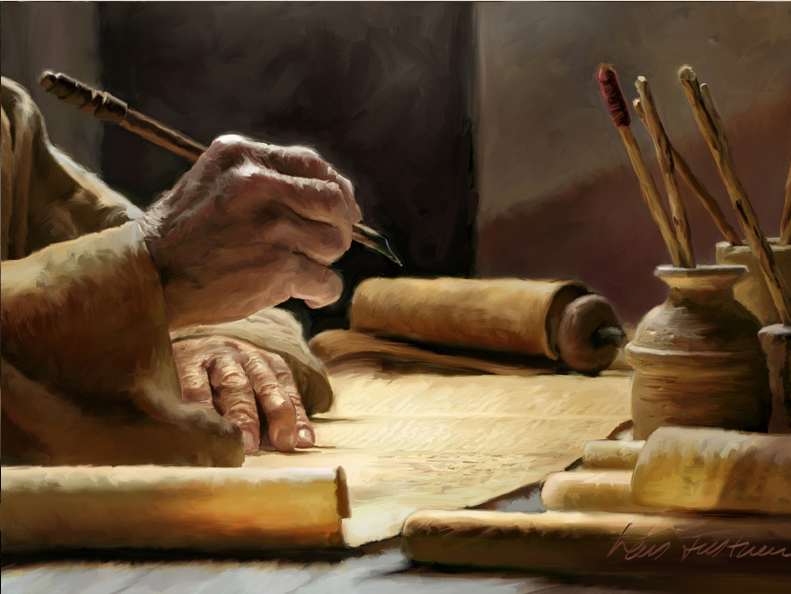 The  Masoretic Text
Reverence for text – meticulous attention to detail 
Included line, verse, word, letter counts as quality control 
1534 verses in Genesis 
5845 verses / 79,856 words / 400,945 letters in Torah
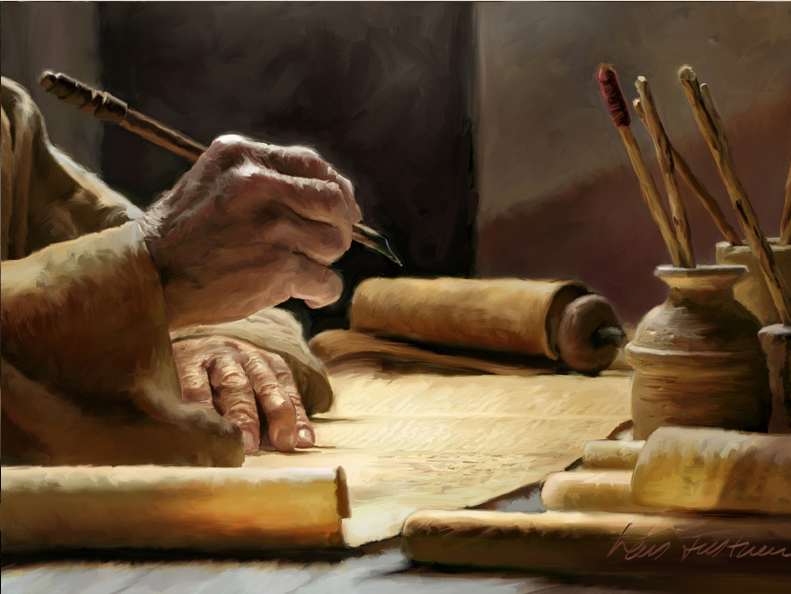 The  Masoretic Text
Reverence for text – meticulous attention to detail 
Included line, verse, word, letter counts as quality control 
Perfected a vowel system to preserve proper pronunciation
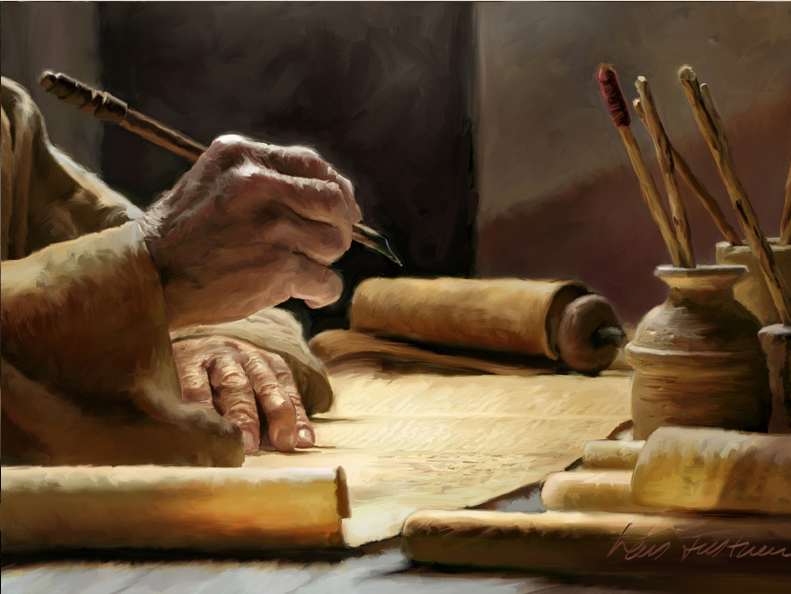 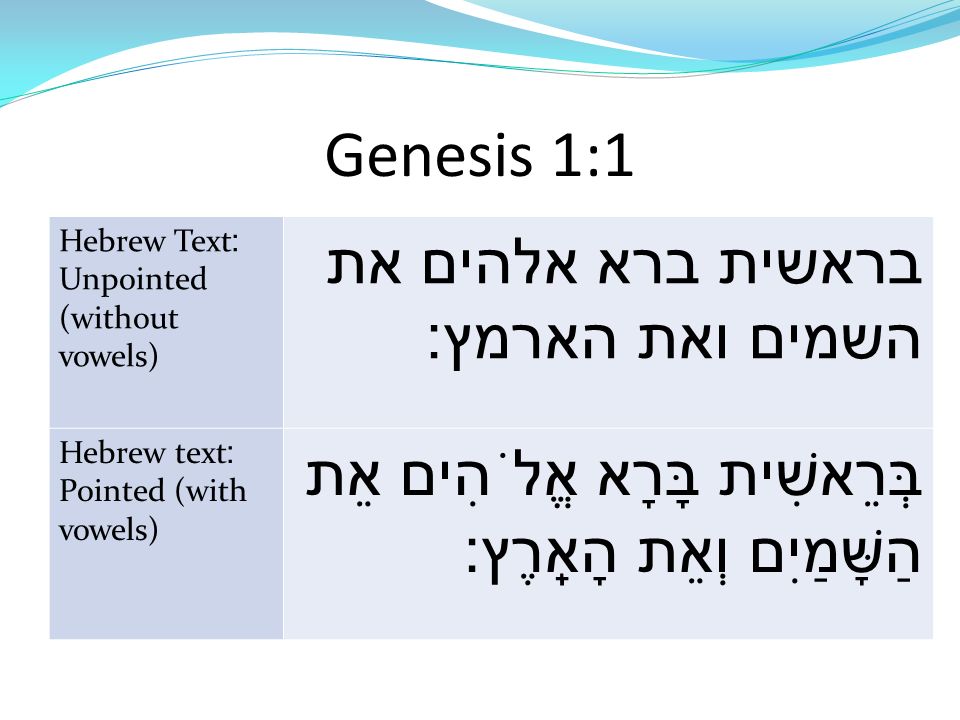 This was not viewed as changing or adding to the text – only preserving the pronunciation for non-speakers of Hebrew
lv th Lrd yr Gd wth ll yr hrt

(Deuteronomy 6:5)
The  Masoretic Text
Meticulous, attention to detail, reverence for the text 
Line, verse, word, letter counts included as quality control 
A vowel-point system to preserve proper pronunciation
Destroyed worn-out and erroneous copies 

Result: Masoretic Text 
9th – 11th century AD 
Basis for our English translations
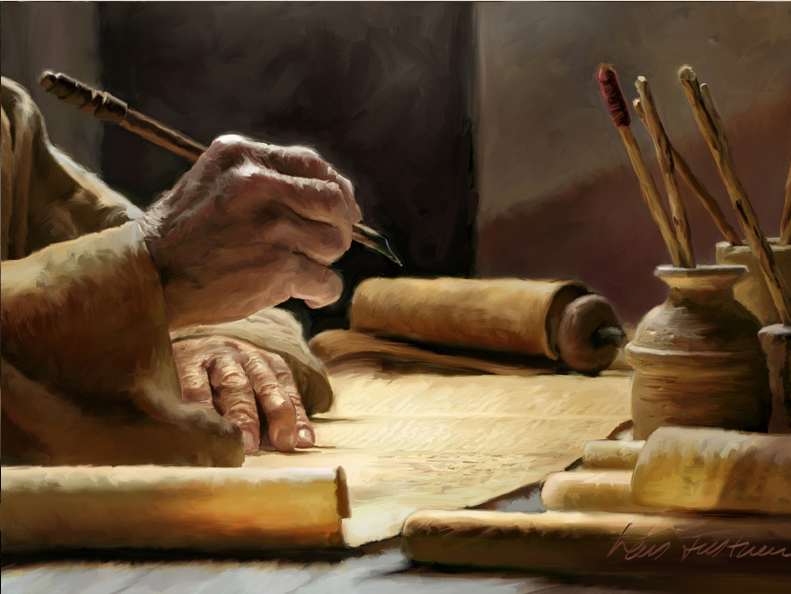 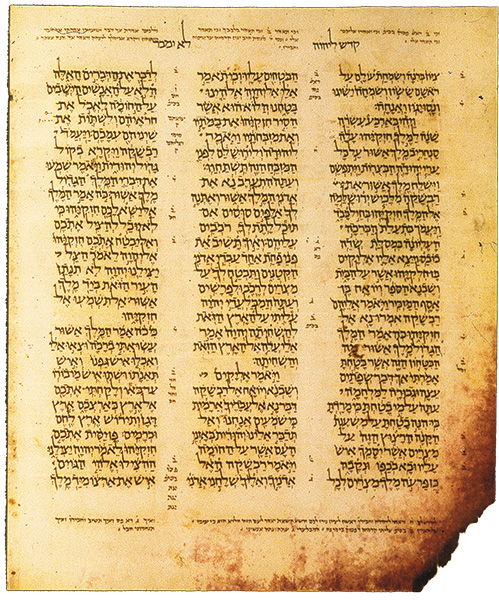 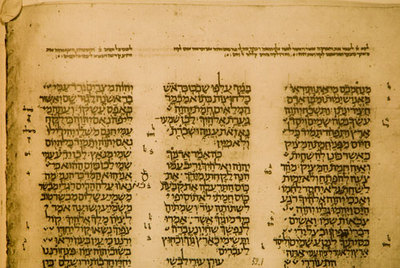 Leningrad Codex – AD 1008
oldest complete copy of OT
Aleppo Codex – AD 925
most authoritative copy of OT
The  Septuagint
History: translation of the Hebrew OT into Greek 
Begun 250 BC in Alexandria by 70 Jewish scholars 
From Latin word for 70 – LXX 

Use: widely used in 1st century AD 
Version most often quoted in the NT 
Acts 17:2-3; 18:27-28
Validates the use of translations                                                         today!
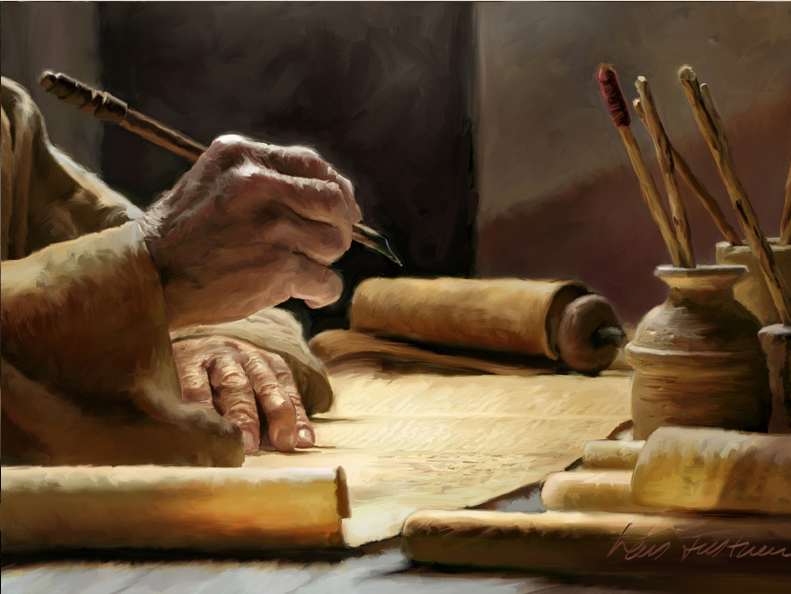 The  Septuagint
Existing texts date to 4th century AD 
Codex Sinaiticus (AD 350) 
We can reconstruct (in a limited way) the original Hebrew text used by the translators 
Comparison with the Masoretic Text                                                        (AD 1000) shows close resemblance 

This takes us 600 years closer to the                                                         originals, but we can go further…
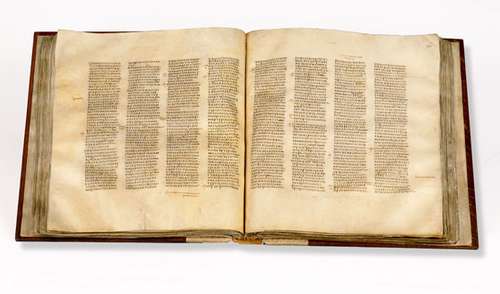 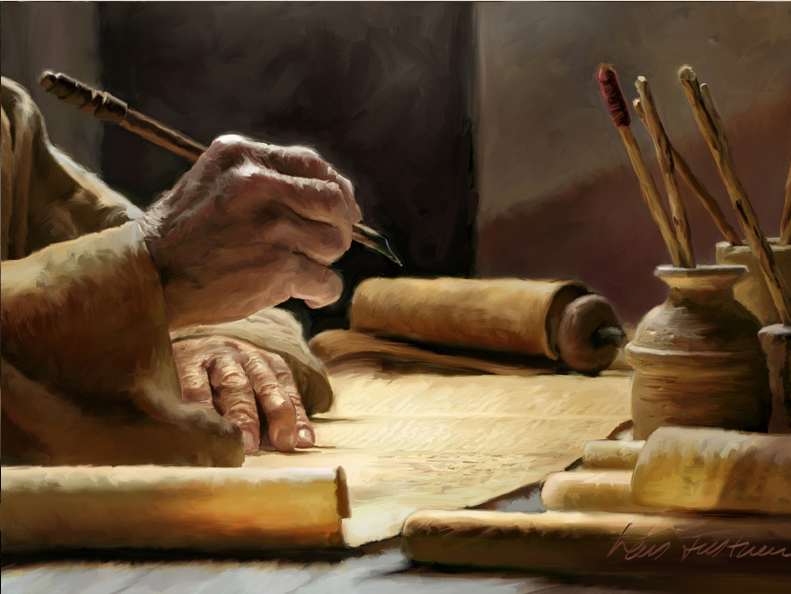 The  Dead Sea Scrolls
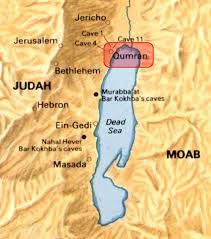 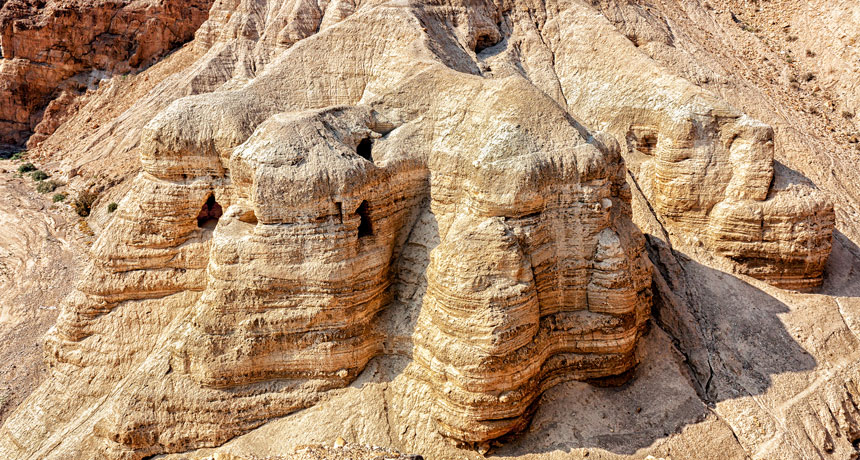 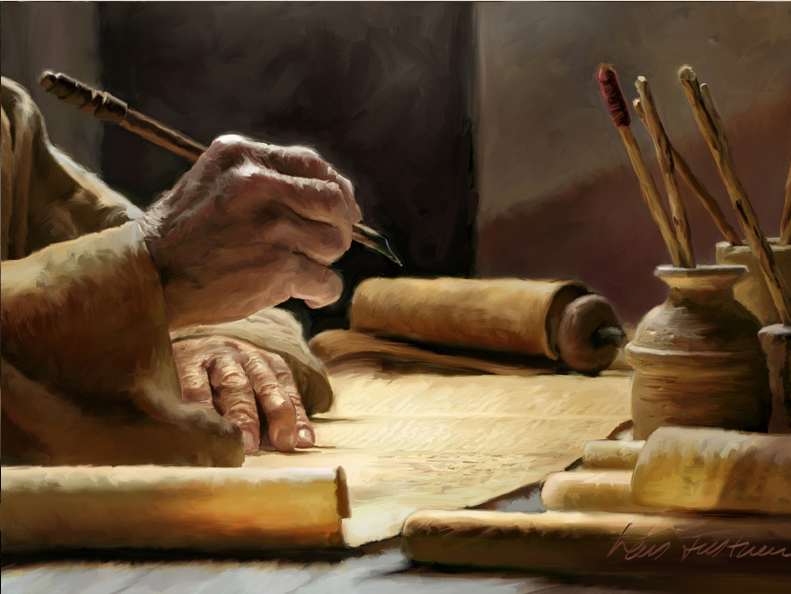 The  Dead Sea Scrolls
1947 – 190 fragments of the OT discovered 
Undisturbed for 2000 years 
Fragments of every OT book, except Esther 

Some date to 3rd century BC 
“Isaiah B” is 95% identical to the MT                                                  of 1300 years later!
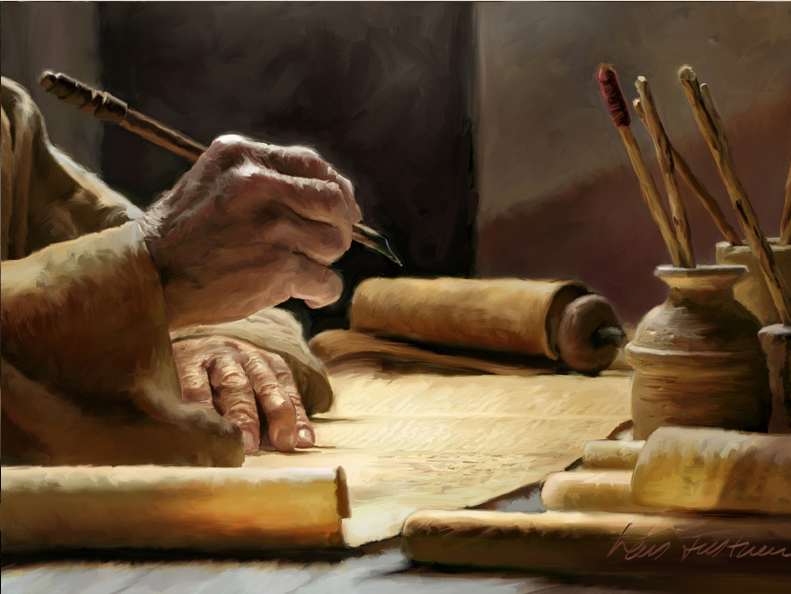 Of the 166 words in Isaiah 53, there are only 17 letters in question. Ten are simply a matter of spelling, not affecting the sense. Four letters are minor stylistic changes. The remaining three letters comprise the word “light” in v. 11, and does not affect the meaning greatly. (Burrows, The Dead Sea Scrolls p. 304)
The  Dead Sea Scrolls
Significance:
“Greatest archaeological find in modern history” (Albright) 
Forges an unbroken chain of textual preservation for 1300+ years! 
Proves the accuracy of the                                                           long-accepted Masoretic Text

Accidental or providential?
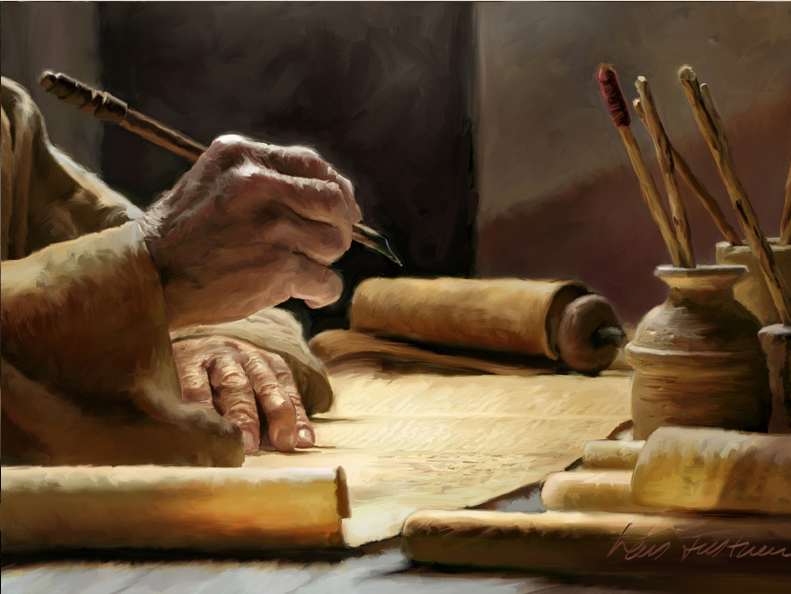 Conclusion
Archaeology demonstrates we can have confidence in the faithful preservation of the Old Testament 

Jesus believed in the faithful preservation of the Old Testament (Luke 24:44-45)
Our faith in Scripture rests on the                                                                                                  resurrected Son of God!
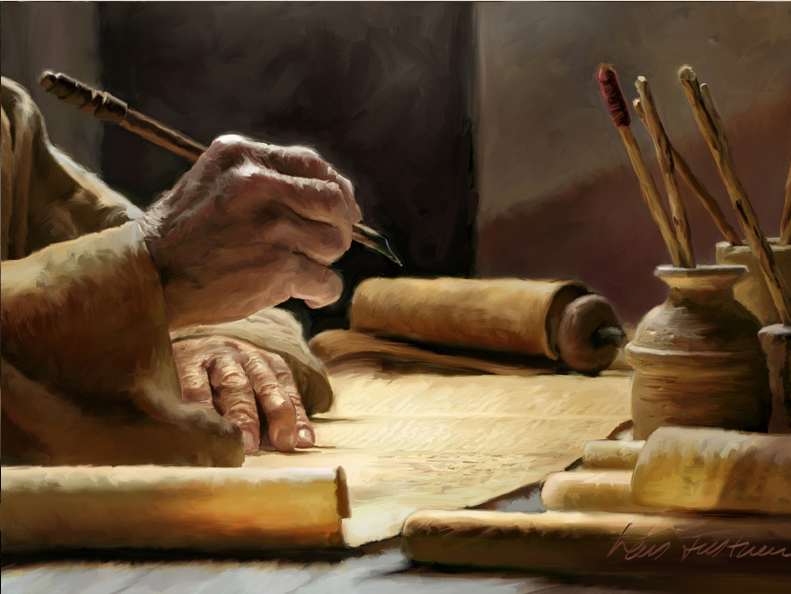